Урок литературы в восьмом классе. Момент вдохновения. Учительница интересно рассказывает, блестяще читает стихи.  Сама она такое состояние называет «звенящая струна». Истинное вдохновение посещает нечасто, сегодня посетило. Класс внимает с восторгом. На «Камчатке», у стеночки, сидит «местный хулиган». Серёжа, духовная конституция которого недотягивает до уровня высокой поэзии, а вдохновение - ему не передалось. Серёжа пытается поговорить с соседями. Молодым баском вторит «звенящей струне»: бу-бу-бу, бу-бу-бу. Отвлекает и класс, и учителя. Учитель, продолжая объяснение, ловит взгляд Серёжи. Серёжа на минуту замолкает. Потом – снова: бу-бу-бу. Учитель мягко кладёт ему на плечо руку. Снова минута тишины. И опять невыносимое «бубнение». «Серёжа, - наконец обращается к нему учитель, - помолчи, пожалуйста». Не помогает.
На уроке математики в 4 классе ученики самостоятельно выполняют упражнения. Учитель замечает, что сегодня усердно работает Саша. Вообще-то он заядлый двоечник, отношение к нему в классе насмешливо - снисходительное. Маленький, щуплый, всегда как будто немного испуганный. Если дается самостоятельная работа, Саша обычно сидит – бездельничает, виноватыми глазами глядит на учителя, в лучшем случае «сдирает» у великодушных соседей. Сегодня же пишет, поглядывая в учебник. Материал не сложный, вполне Саше по силам.   - Молодец, Саша, - решила похвалить его учительница, - как приятно смотреть на тебя, когда ты думаешь, работаешь.По классу пробежал легкий шелест: то ли возглас удивления, то ли смешок.  - А вы ему пятёрку поставьте, - острит кто-то из ребят, и все смеются: Саша и «пятёрка» - вещи несовместимые.  - Поставлю, если заслужит, - слегка повышает голос учительница, - когда закончите упражнение, я проверю у некоторых из вас тетради. Работа закончилась, учитель проверяет тетради. Вот, наконец, к ней с тетрадью подходит Саша. Класс, вроде бы, выполняет новое задание, но с любопытством поглядывают на Сашу и учительницу.   Учитель берет в руки тетрадь и вдруг видит, что она пуста. Точнее: написан номер упражнения, а дальше – чистый лист…
Сцена в учительской. Мама нерадивого ученика, крупная женщина с высоким начёсом, завёрнутым в меховой шарф, дорого, но безвкусно одетая, атакует учительницу, кричит: «Две двойки ему влепила, а он говорит, что учил – я ему верю, он мне никогда не врёт; я знаю, вы его просто невзлюбили за то, что правду сказал на классном часе: что у вас любимчики есть в классе».      Учитель: «Но он не учил, не знал, даже самого элементарного…».      Мама: «Л.Л. официально заявляю: еще одна двойка, и я пойду в РОНО. Чему вас только в институте учат, ничего сами не знаете и детям объяснить не можете».      Учитель: «Другие, однако, понимают. Только ваш Коля…»     Мама (кричит еще громче): «Я тебя выведу на чистую воду…»
На уроке русского языка в шестом классе учительница задает упражнение по развитию речи. Ребята должны описать внешность знакомого человека. Затем ученики зачитывают свои сочинения вслух. Доходит очередь до Толика Аристова. Учительница замечает некоторое оживление в классе, переглядки мальчиков, соседей Аристова по ряду.      Толик читает сочинение, и учительница с ужасом узнает в «знакомом человеке» - себя. С ужасом, потому что все недостатки (а учительница отдавала себе отчет  в том, что не является красавицей) Аристов подчеркнул достаточно точно и зло.      Учительница чувствует, как накатывает гнев, сжимаются кулаки. Первый раз в жизни ей хочется ударить ученика. Отношения с ребятами в этом классе всегда были хорошими, ей казалось, что её уважают. Да и Аристов, казалось, излишне резвый и смешливый, но в общем «нормальный» мальчишка.Толик закончил сочинение – портрет. Вид у него шутливо – героический. Класс смотрит на неё. В глазах ожидание, испуг, в чьих-то – насмешка.
Упражнение
«Толерантность»
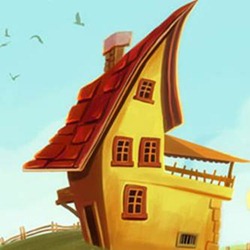 Потенциальные клиенты:
Пенсионер из Киева.
Цыган-кузнец с семьёй.
Четыре девушки-волейболистки.
Женщина с ребёнком-инвалидом.
Свидетели Иеговы.
Молодая семья из Львова.
Мулла.
Два студента из Армавира.
Таджики-строители.
Шведская семья из Питера.
Группа скинхедов.
Грузинский винодел.
Спасибо за внимание!